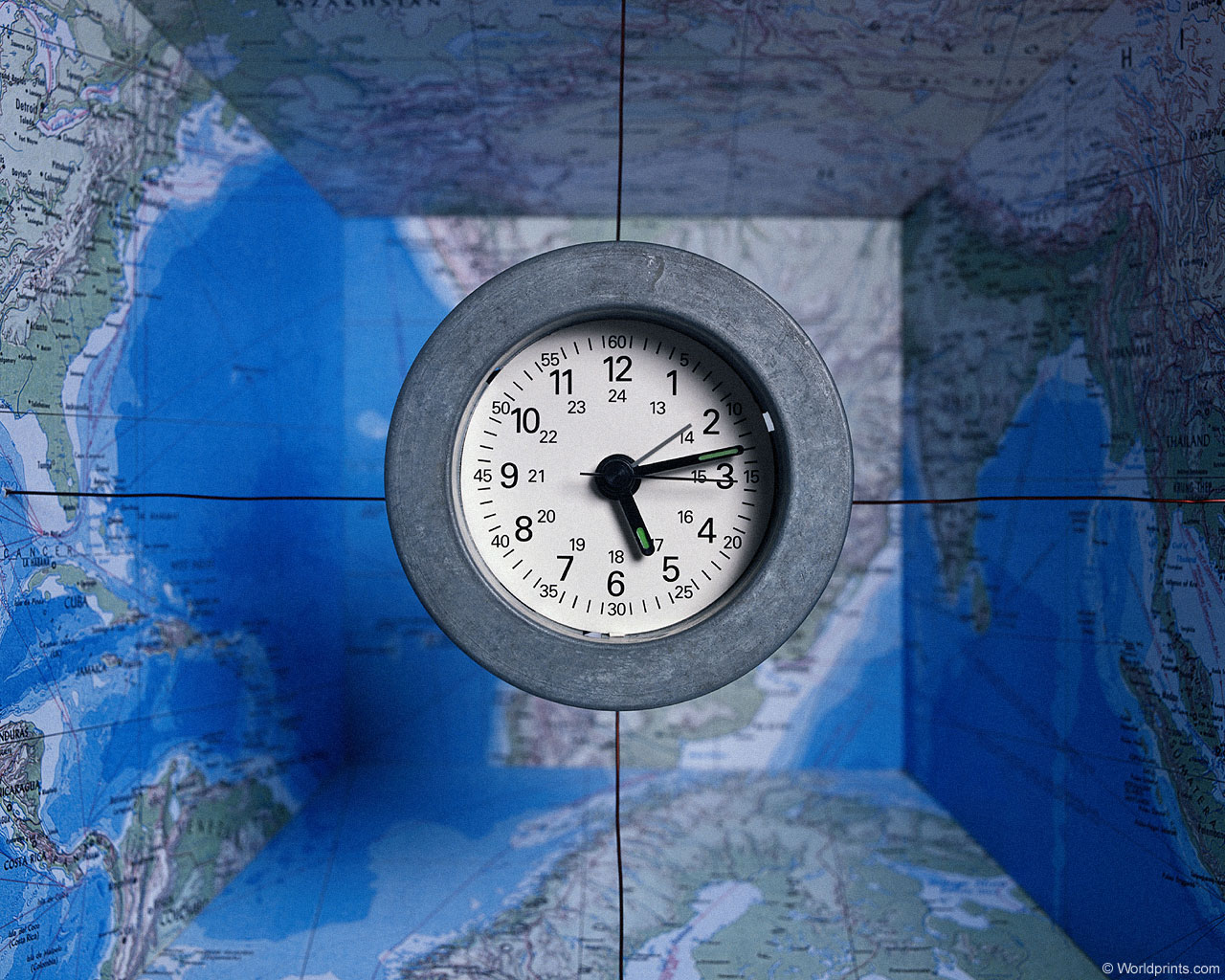 Let’s play
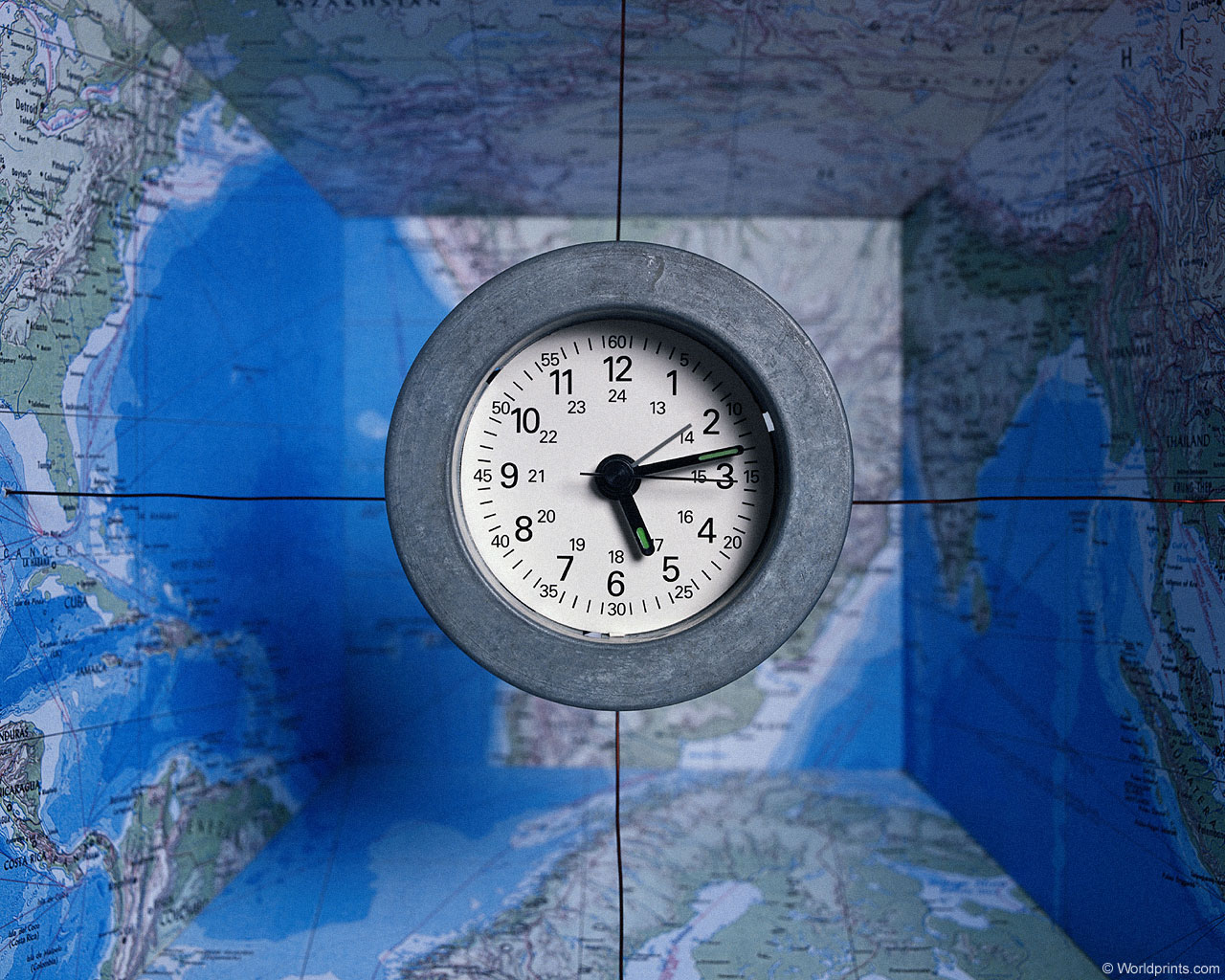 JEOPARDY
UNITED KIGDOM
Start
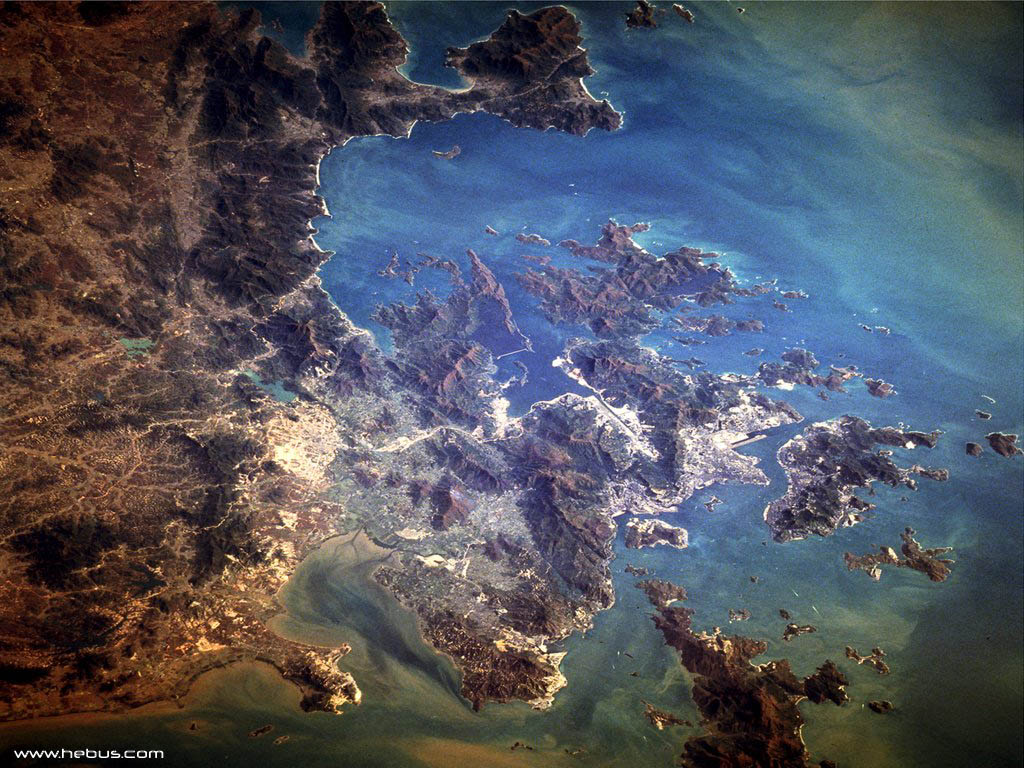 2
General information
GEOGRAPHY
TRADITIONS
FAMOUS PEOPLE
PLACES OF INTEREST
ROUND 1
1
1
1
1
1
United kingdom
2
2
2
2
2
3
3
3
3
3
4
4
4
4
4
5
5
5
5
5
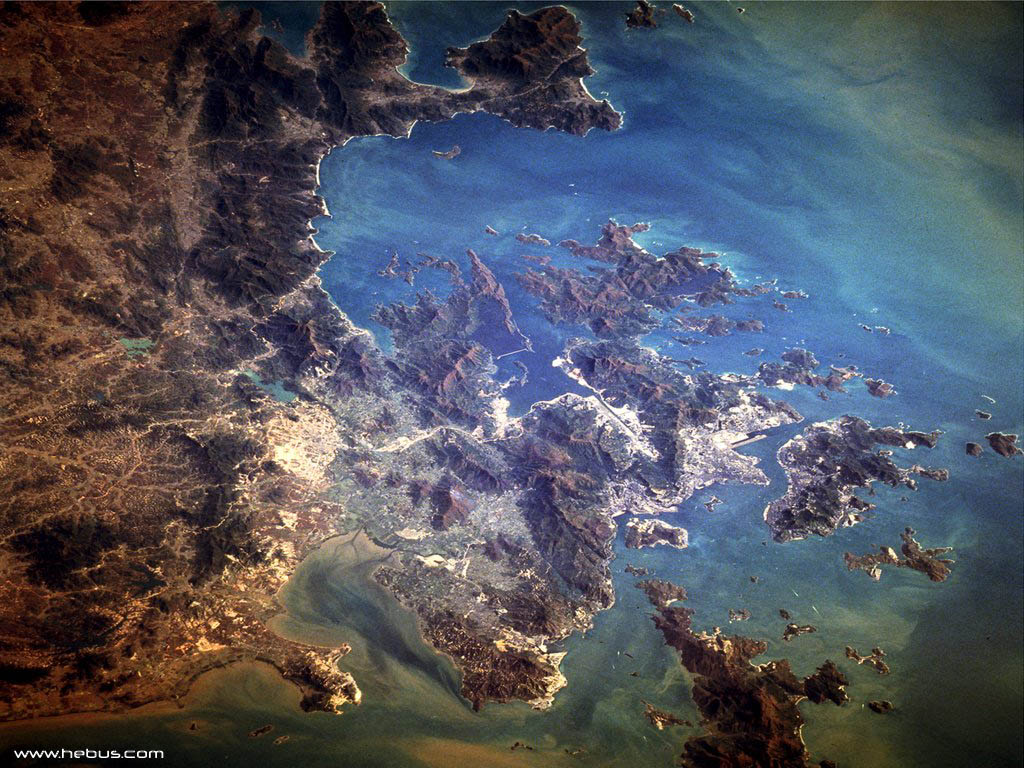 3
Sport and transport
Education and
Politics
HOLIDAYS
INTERSTING FACTS
What’s his name?
ROUND 2
1
1
1
1
1
United kingdom
2
2
2
2
2
3
3
3
3
3
4
4
4
4
4
5
5
5
5
5
General information
1
Where is the United Kingdom of Great Britain situated?
United Kingdom
Back
General information
2
What is the symbol of England?
United Kingdom
Back
General information
3
What is the symbol of Scotland?
United Kingdom
Back
General information
4
What  is the symbol of Wales?
United Kingdom
Back
General information
5
A PIG IN A POKE
Who are the most popular British writers? (name 5 of them)
United Kingdom
Back
GEOGRAPHY
1
What the largest island of the British Isles?
United Kingdom
Back
GEOGRAPHY
2
What is between Britain and the continent of Europe?
United Kingdom
Back
GEOGRAPHY
3
United Kingdom
What is the name of the river London is situated on?
Back
GEOGRAPHY
4
United Kingdom
What is the longest river in Britain?
Back
GEOGRAPHY
5
United Kingdom
What is the highest mountain peak in Britain?
Back
TRADITIONS
1
What is the traditional Christmas food in Britain?
United Kingdom
Back
TRADITIONS
2
A PIG IN A POKE
United Kingdom
Who is the author of Harry Potter?
Back
TRADITIONS
3
What is favorite drink in England?
United Kingdom
Back
TRADITIONS
4
What is the national instrument in Scotland?
United Kingdom
Back
TRADITIONS
5
What does poetic name of Britain “Albion” mean?
United Kingdom
Back
FAMOUS PEOPLE
1
Who wrote “Romeo and Juliet”?
United Kingdom
Back
FAMOUS PEOPLE
2
Which famous English writer’s name is Charles?
United Kingdom
Back
FAMOUS PEOPLE
3
Who is the creator of the characters of Doctor Watson and Sherlock Holmes?
United Kingdom
Back
FAMOUS PEOPLE
4
Famous pop band from Liverpool
United Kingdom
Back
FAMOUS PEOPLE
5
Who wrote the book called “Gulliver’s Travels”?
United Kingdom
Back
PLACES OF INTEREST
1
What is Big Ben?
United Kingdom
Back
PLACES OF INTEREST
2
What is the London home of the Queen?
United Kingdom
Back
PLACES OF INTEREST
3
Auction
United Kingdom
What is Baker Street famous for?
Back
PLACES OF INTEREST
4
What is the hometown of William Shakespeare?
United Kingdom
Back
PLACES OF INTEREST
5
What are the names of famous universities in the UK?
United Kingdom
Back
Sport and transport 
1
What is the most popular English sport?
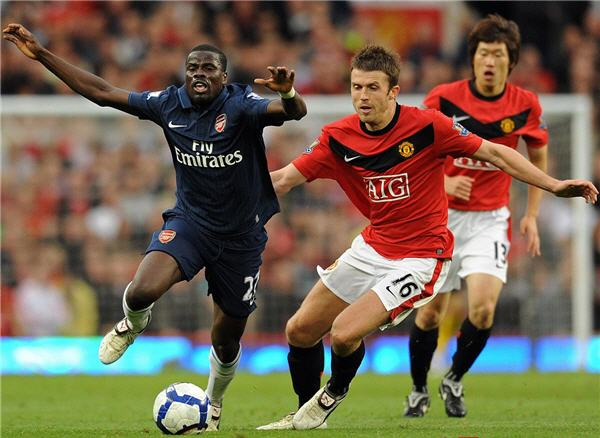 What is the most 
popular English sport?
rugby
football   
snowboarding  
cricket
United Kingdom
Back
football
Sport and transport 
2
What is the most famous airport in the UK?

Heathrow  
Gatwick 
Luton  
Glasgow airport
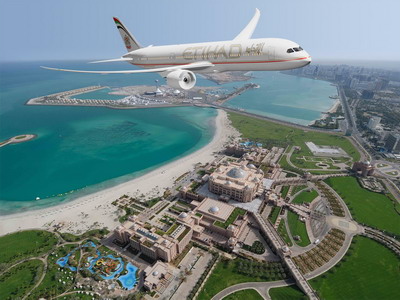 United Kingdom
Back
Heathrow
Sport and transport 
3
What color is traditional London taxi?

*red
*yellow
*black
*different
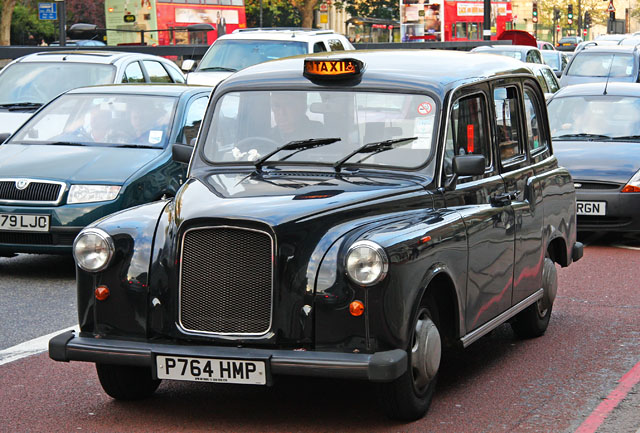 United Kingdom
black
Back
Sport and transport 
4
What is the nickname of British flag?
A PIG IN A POKE
United Kingdom
Back
Sport and transport 
5
How do you call kind of sport where play with a ball on horses?
horse-riding     
polo	
cricket
squash
United Kingdom
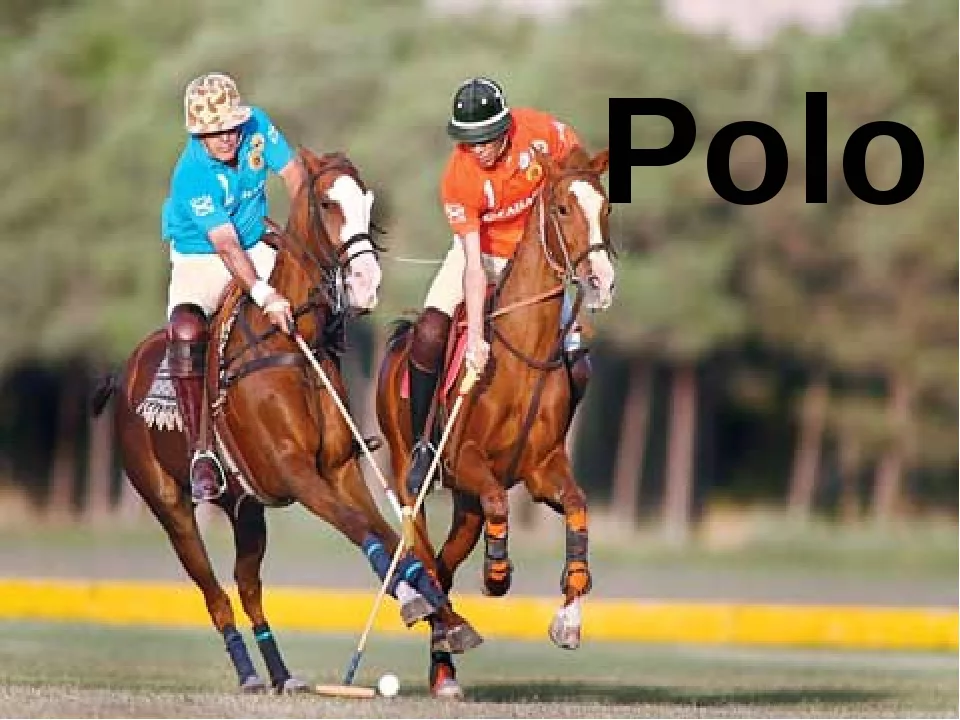 Back
Education and Politics
1
Who has the real power in the UK?

*Queen
*Lords
*Prime Minister
*King
United Kingdom
Back
Education and Politics
2
What chambers does the British Parliament consist of?
a) the Senate and the House of Representatives
b) the House of Lords and the House of Commons
c) the Cabinet of Ministers and the Shadow Cabinet
d) the House of Lords and the House of Representatives
United Kingdom
Back
Education and Politics
3
What is the highest mark in British schools?
a) A  
b) 100 
c) 5  
d) F
United Kingdom
Back
Education and Politics
4
a) in Fleet Street
b) in the Houses of Parliament
c) in Buckingham Palace 
d) at 10 Downing Street
Where does the British Premier live and work?
United Kingdom
Back
Education and Politics
5
What is secondary school?

*Высшая школа
*Начальная школа
*Средняя школа
*Вторая школа
United Kingdom
Back
HOLIDAYS
1
a) on 31st October  
b) on 31st November 
c) on 31st September 
d) on 31st January
When is Halloween celebrated in the UK?
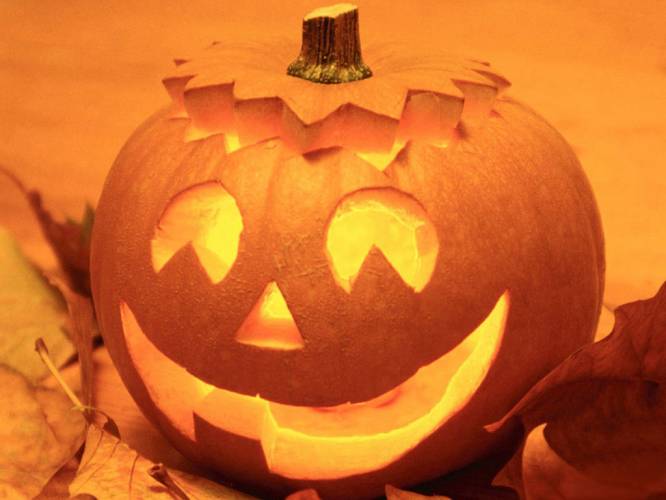 United Kingdom
Back
on 31st October
HOLIDAYS
2
What is the traditional Christmas song called in Britain?
a) “Anthem” 
b) “Auld Lang Syne”  
c) “Imagine”  
d) “Jingle Bells”
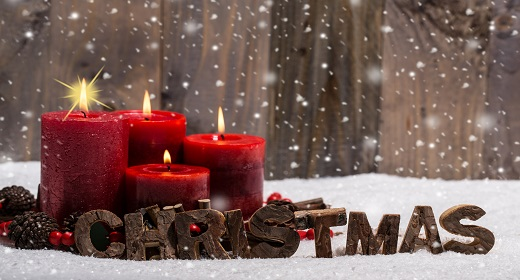 United Kingdom
Jingle Bells
Back
HOLIDAYS
3
Rabbit is the symbol of….

*New year
*Halloween
*Easter
*Thanksgiving Day
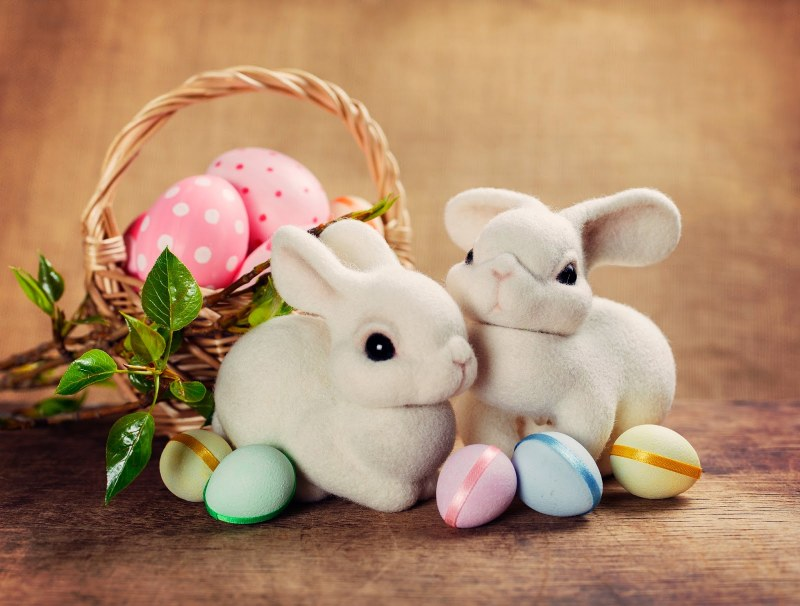 United Kingdom
Back
Easter
HOLIDAYS
4
What is the favorite  topic to discuss in Great Britain?
politics
holidays
weather
 money
United Kingdom
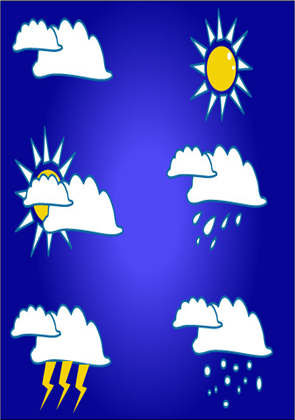 Back
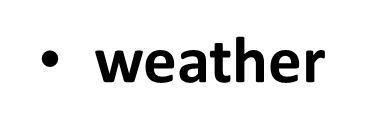 United Kingdom
Back
HOLIDAYS
5
A PIG IN A POKE
What is the name of “IRON LADY”
United Kingdom
Back
Interesting facts
1
Which birds, according to legend, protect the Tower of  London?

pigeons   
ravens  
parrots  
swans
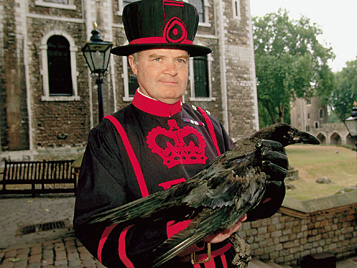 United Kingdom
Back
ravens
Interesting facts
2
What is the name of the famous London’s red bus?

Double-decker  
Union Jack  
London Eye  
Black cab
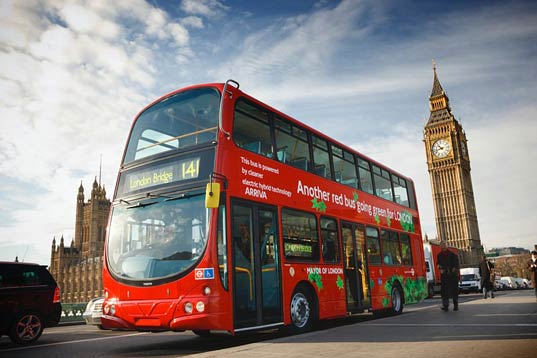 United Kingdom
Back
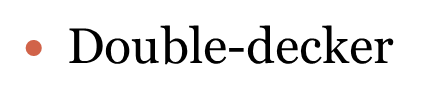 Interesting facts
3
What kind of tea do the British like?

with sugar   			
with milk  
with lemon   
without sugar
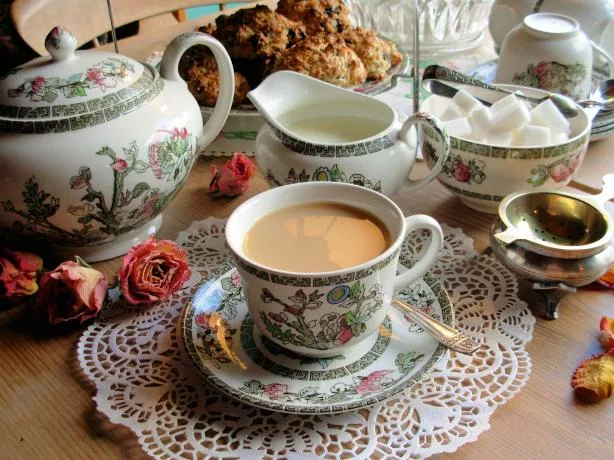 United Kingdom
Back
with milk
Interesting facts
4
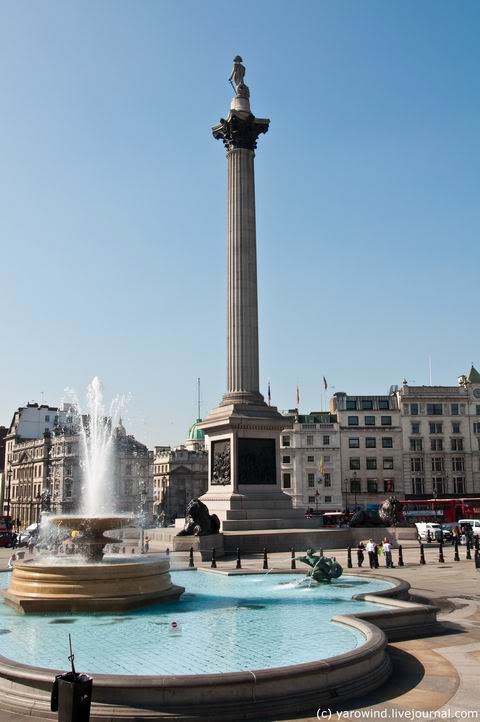 What is situated on the 
	   Trafalgar Square?

Nelson’s column  
St.Paul’s Cathedral  
Buckingham Palace  
Big Ben
United Kingdom
Back
Nelson’s column
Interesting facts
5
Loch-Ness monster is from 

Wales  
Ireland 
England 
Scotland
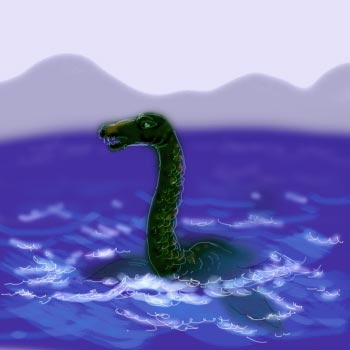 United Kingdom
Back
Scotland
What’s his name?
1
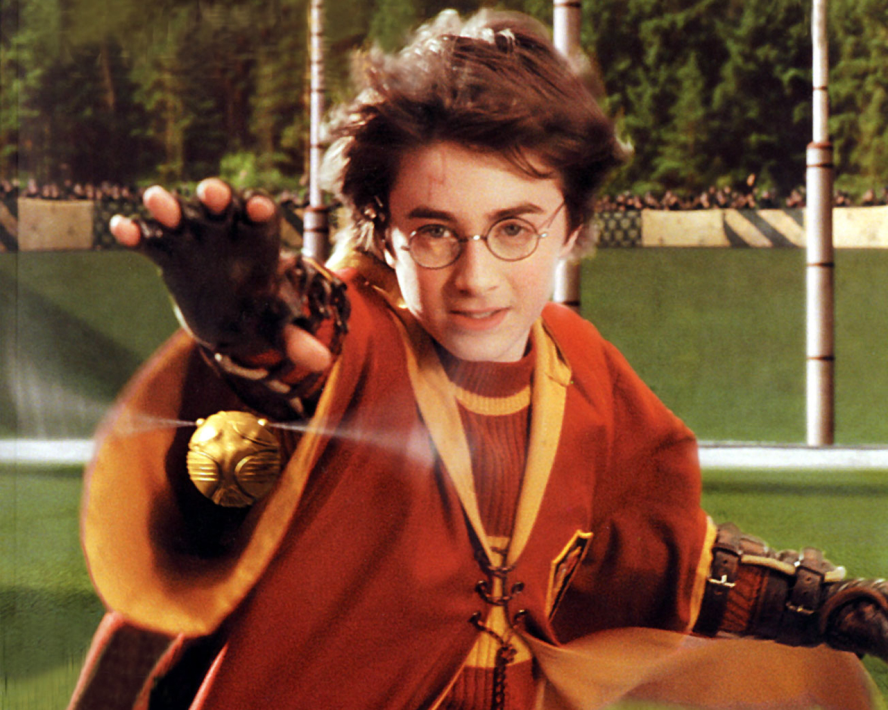 United Kingdom
Back
What’s his name?
2
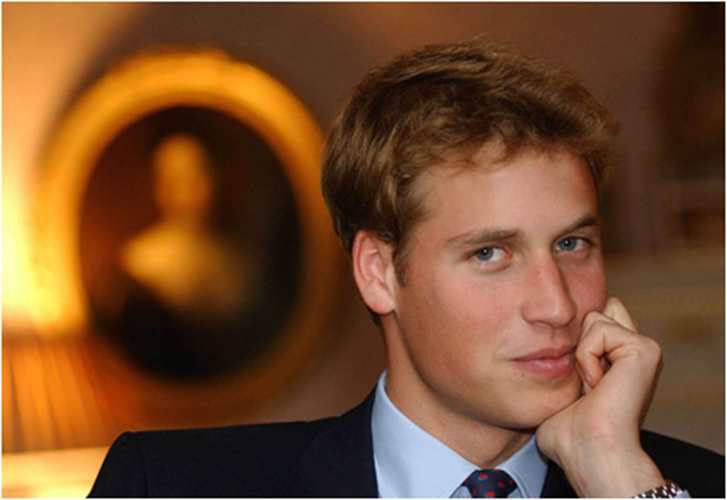 United Kingdom
Back
What’s his name?
3
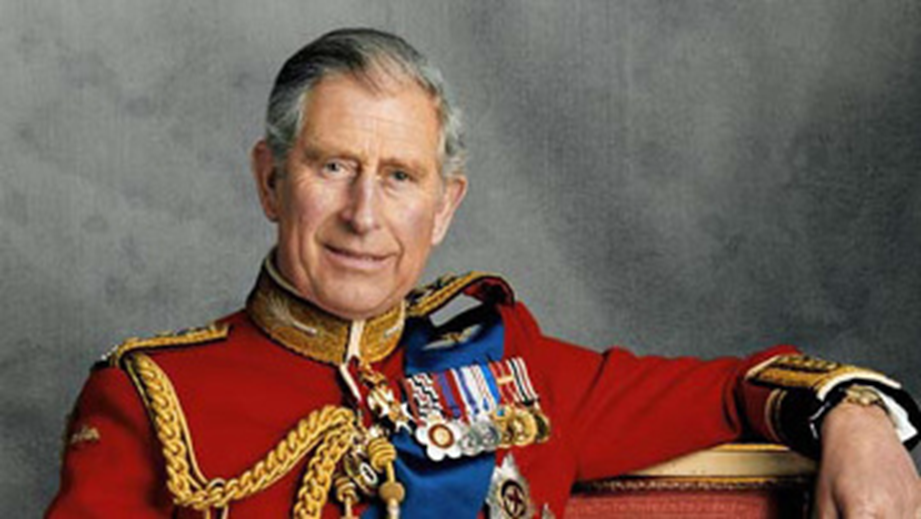 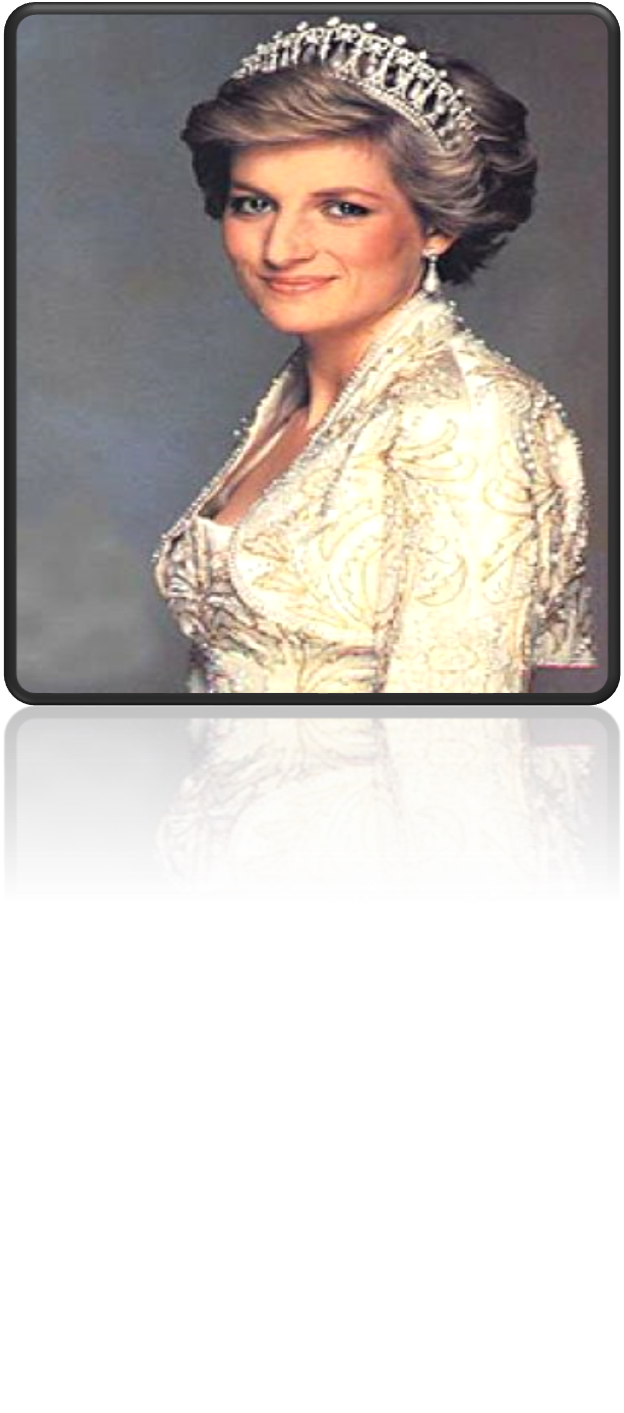 United Kingdom
Back
What’s his name?
4
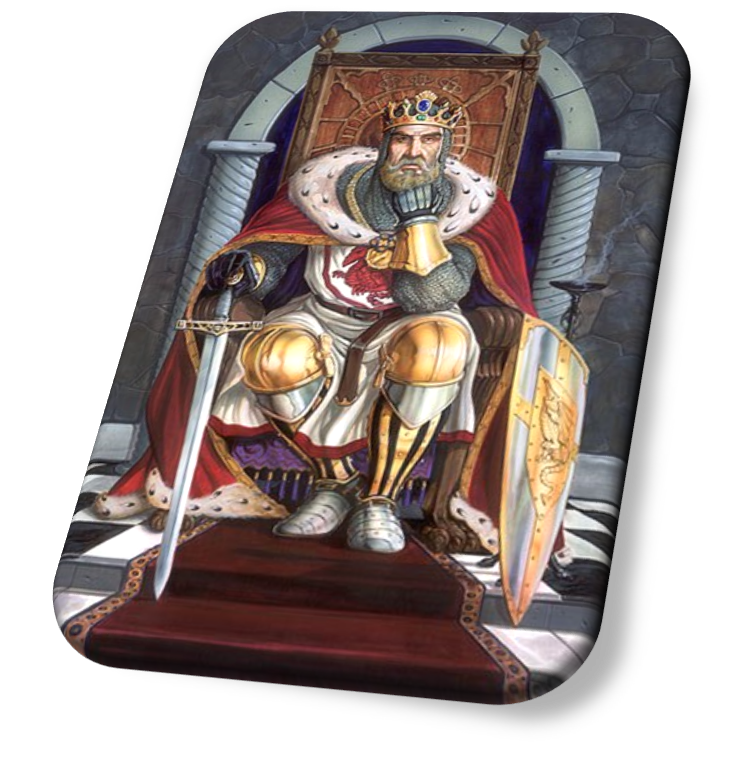 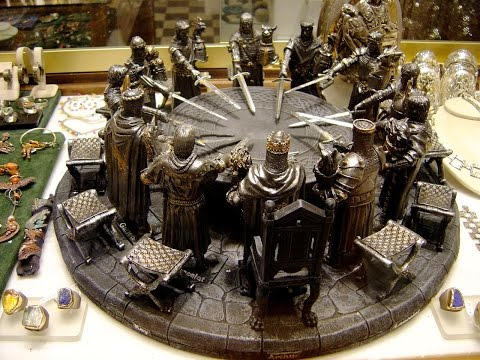 United Kingdom
Back
What’s his name?
5
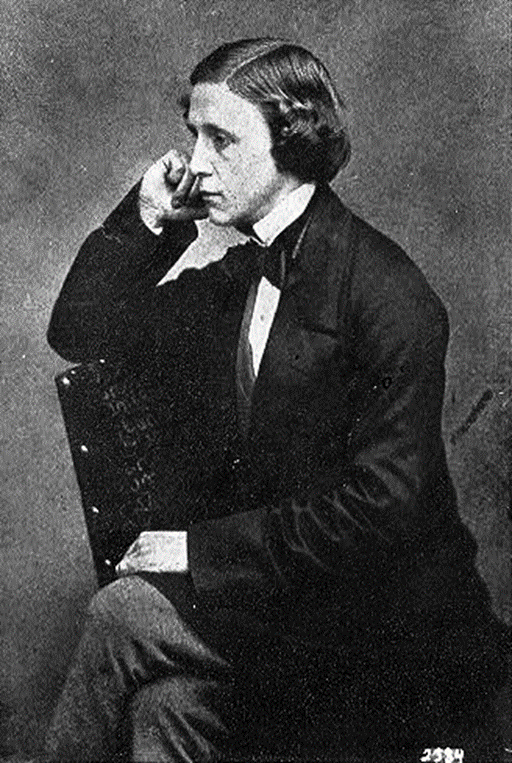 United Kingdom
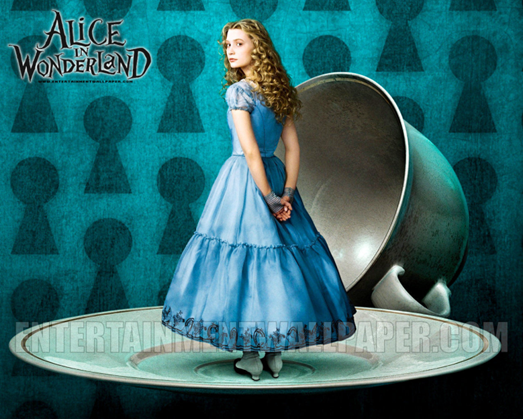 Back
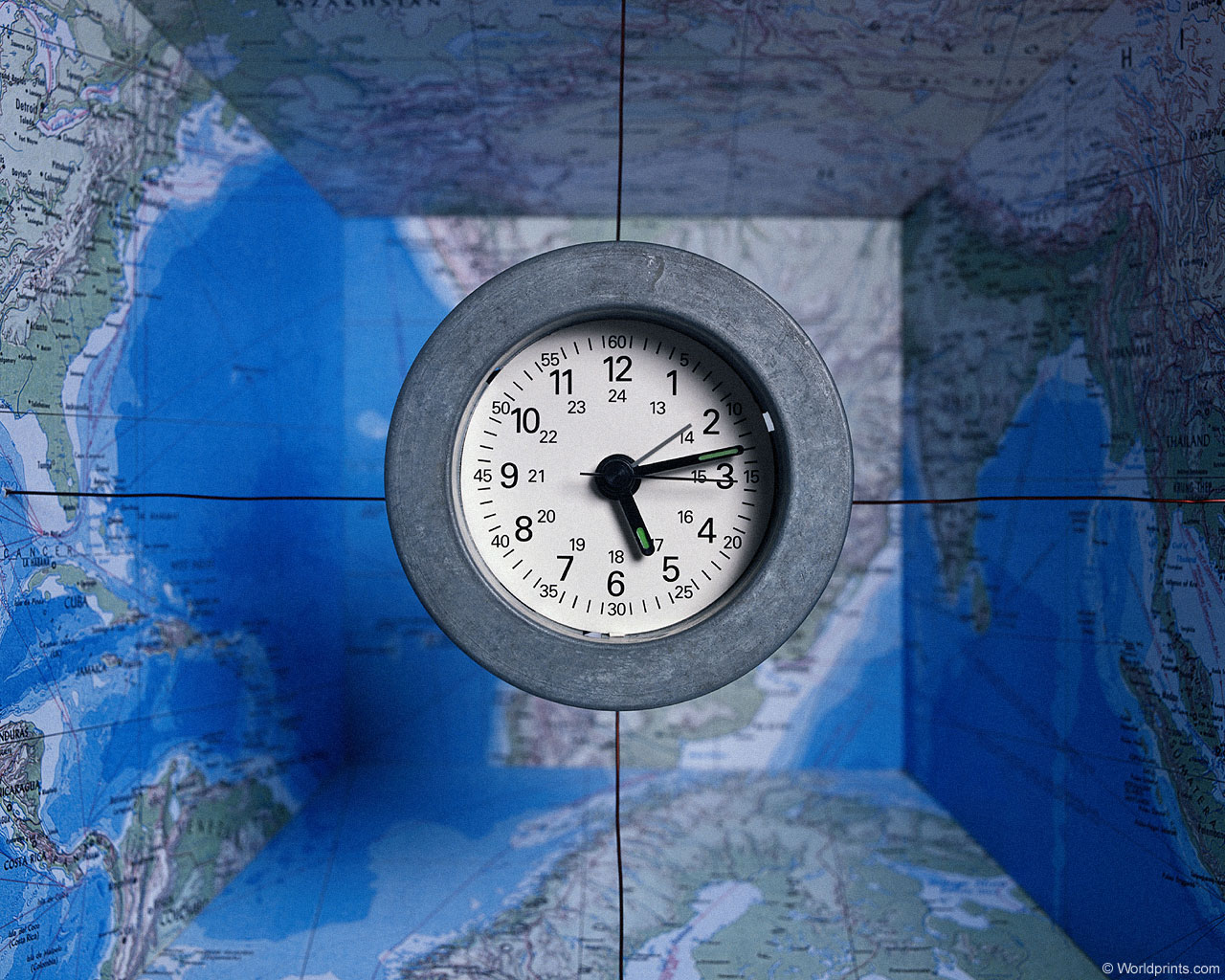 JEOPARDY
THANK YOU FOR the game!!!
United Kingdom
GOOD BYE